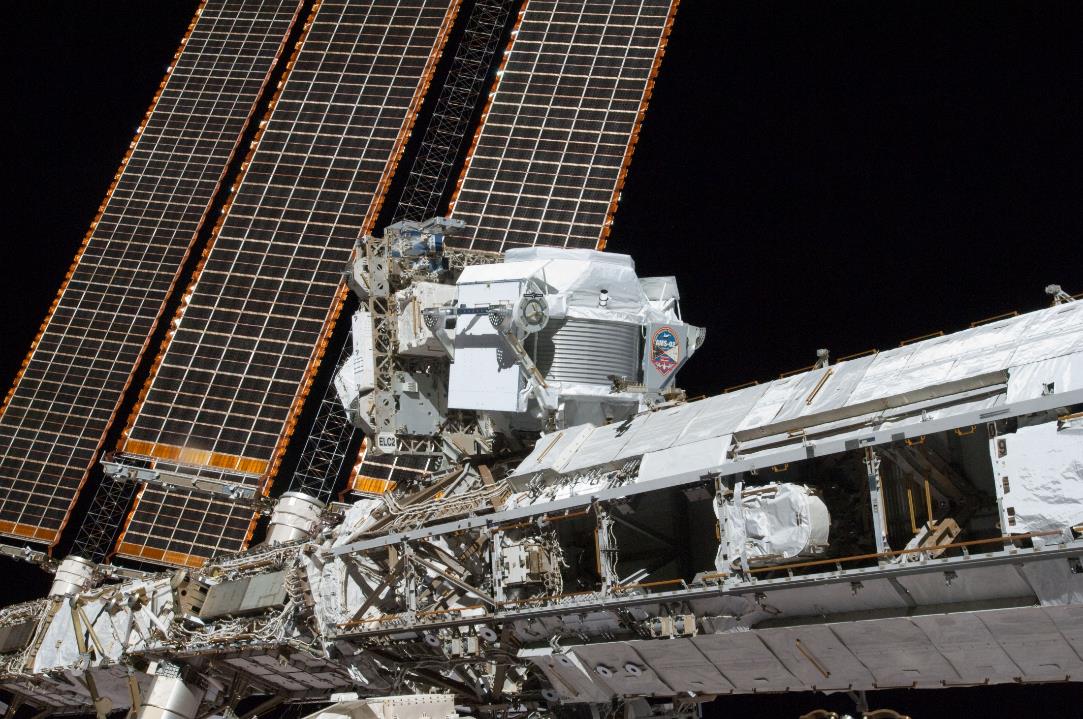 Le misure di elettroni e positroniin AMS e la loro interpretazione
Bruno Borgia
Paolo Lipari
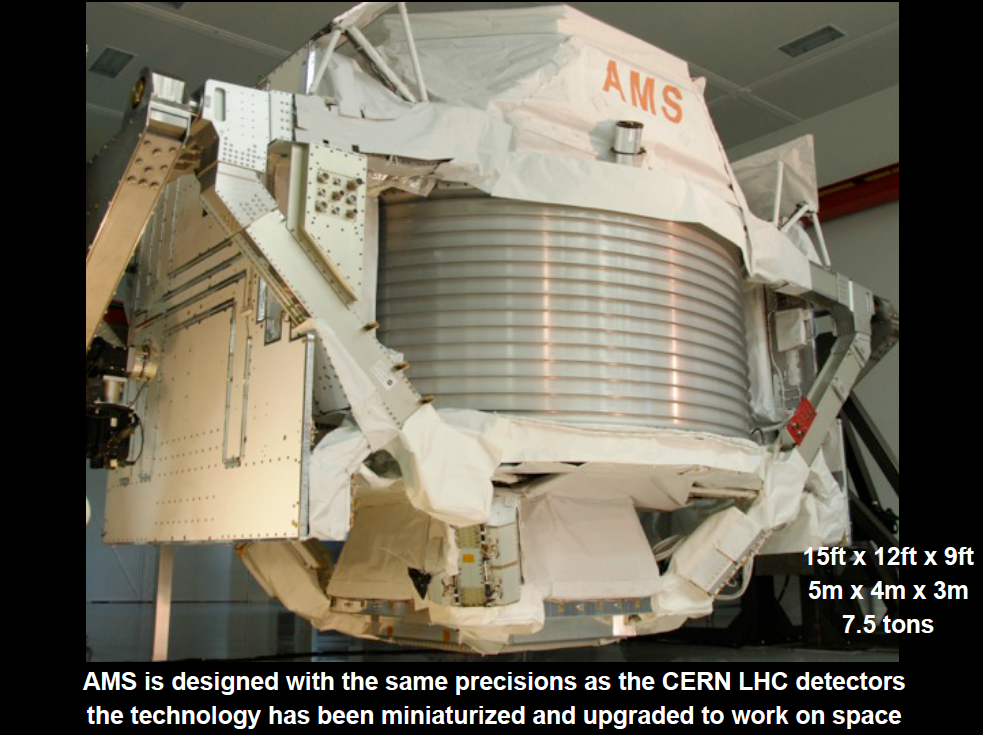 16 Paesi   60 Istituti   500 ingegneri ricercatori e tecnici
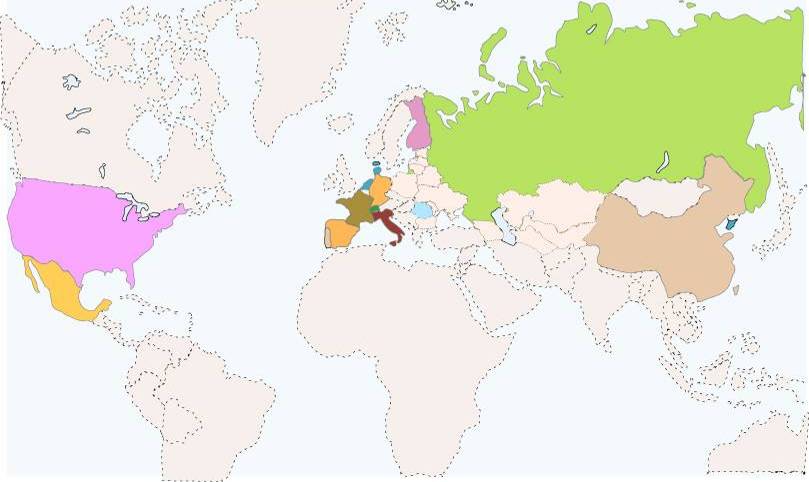 FINLAND
RUSSIA
HELSINKI UNIV.
UNIV. OF TURKU
I.K.I.
ITEP
KURCHATOV INST.
MOSCOW STATE UNIV.
DENMARK
UNIV. OF AARHUS
NETHERLANDS
GERMANY
ESA-ESTEC
NIKHEF
NLR
RWTH-I
RWTH-III
MAX-PLANK INST.
UNIV. OF KARLSRUHE
KOREA
USA
EWHA
KYUNGPOOK NAT.UNIV.
A&M FLORIDA UNIV.
JOHNS HOPKINS UNIV.
MIT - CAMBRIDGE
NASA GODDARD SPACE FLIGHT CENTER
NASA JOHNSON SPACE CENTER
UNIV. OF MARYLAND-DEPRT OF PHYSICS
UNIV. OF MARYLAND-E.W.S. S.CENTER
YALE UNIV. - NEW HAVEN
FRANCE
ROMANIA
CHINA
BISEE (Beijing)
IEE (Beijing)
IHEP (Beijing)
SJTU (Shanghai)
SEU (Nanjing)
SYSU (Guangzhou)
SDU (Jinan)
GAM MONTPELLIER
LAPP ANNECY
LPSC GRENOBLE
ISS
UNIV. OF BUCHAREST
SWITZERLAND
ETH-ZURICH
UNIV. OF GENEVA
TAIWAN
SPAIN
CIEMAT - MADRID
I.A.C. CANARIAS.
ITALY
ACAD. SINICA (Taiwan)
CSIST (Taiwan)
NCU (Chung Li)
NCKU (Tainan)
NCTU (Hsinchu)
NSPO (Hsinchu)
ASI
CARSO TRIESTE
IROE FLORENCE
INFN & UNIV. OF BOLOGNA
INFN & UNIV. OF MILANO
INFN & UNIV. OF PERUGIA
INFN & UNIV. OF PISA
INFN & UNIV. OF ROMA
INFN & UNIV. OF SIENA
MEXICO
UNAM
PORTUGAL
LAB. OF INSTRUM. LISBON
Y96673-05_1Commitment
AMS: A TeV precision, multipurpose spectrometer
Particles and nuclei are defined by their charge (Z) and energy (E ~ P)
TRD 
Identify e+, e- , Z
TOF
 Z, E
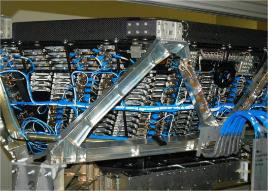 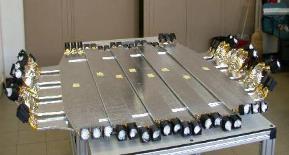 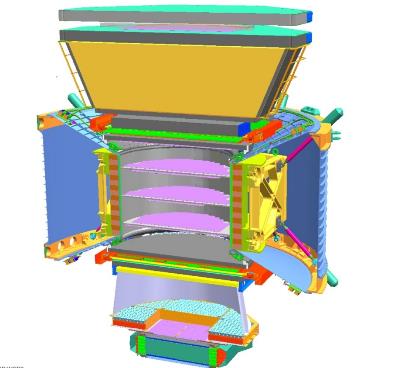 1
TRD
Magnet
±Z
Silicon Tracker
 Z, P
TOF
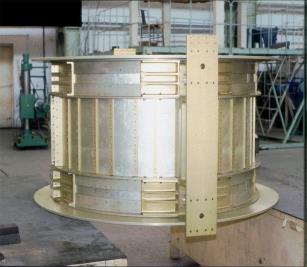 2
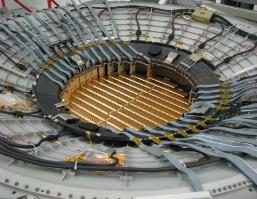 3-4
5-6
Tracker
7-8
TOF
RICH 
 Z, E
RICH
ECAL 
E of e+, e-, γ
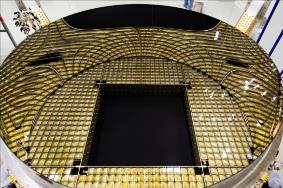 9
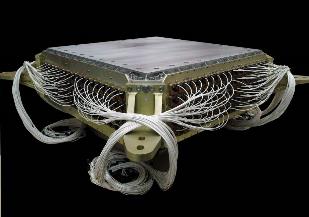 ECAL
Z, P are measured independently by the  Tracker, RICH, TOF  and ECAL
Dimensioni: 5 x 4 x 3 m3

Massa: 7 500 kg

Potenza: 2 500 W

Canali di elettronica: 300 000

Microprocessori: 650

Data rate a terra: 10 Mbit/s

Durata della missione: 10 - 18 anni

Campo magnetico: 0.15 T
Magnete permanente 1200 kg Nd2 Fe14 B
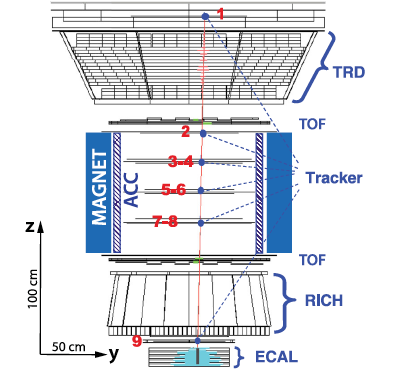 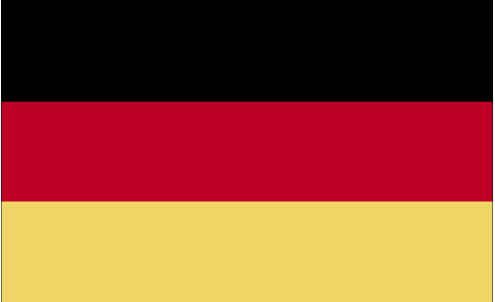 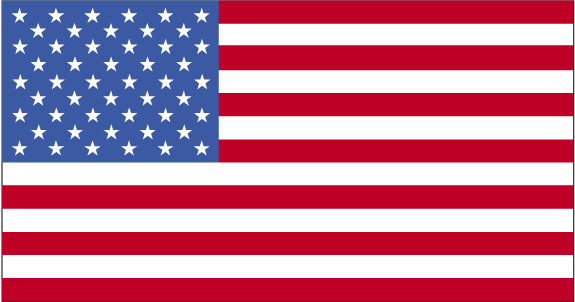 Transition Radiation Detector (TRD):
 
identifies Positrons, Electrons by transition radiation
 and Nuclei by dE/dX
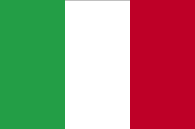 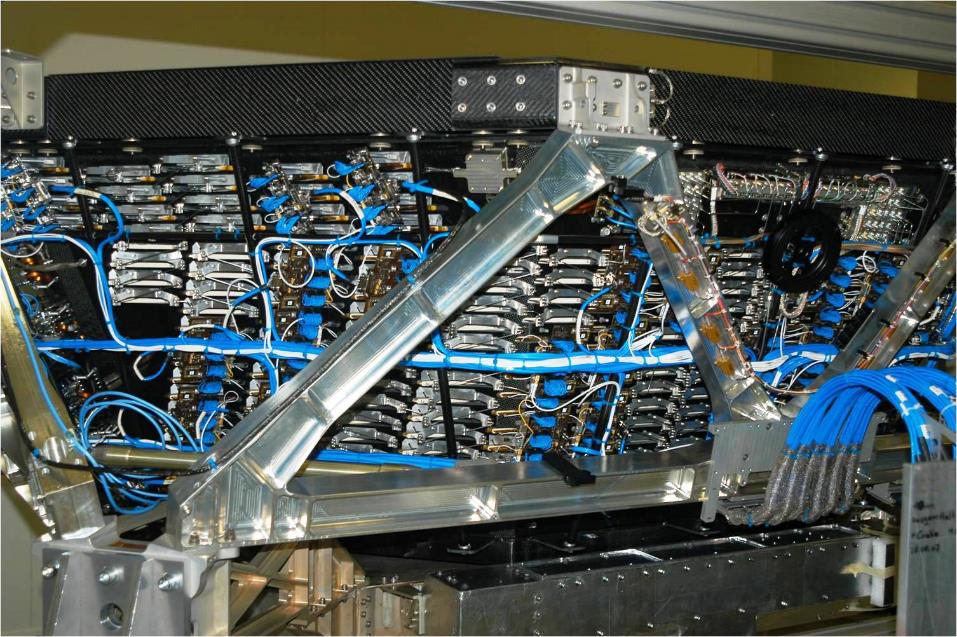 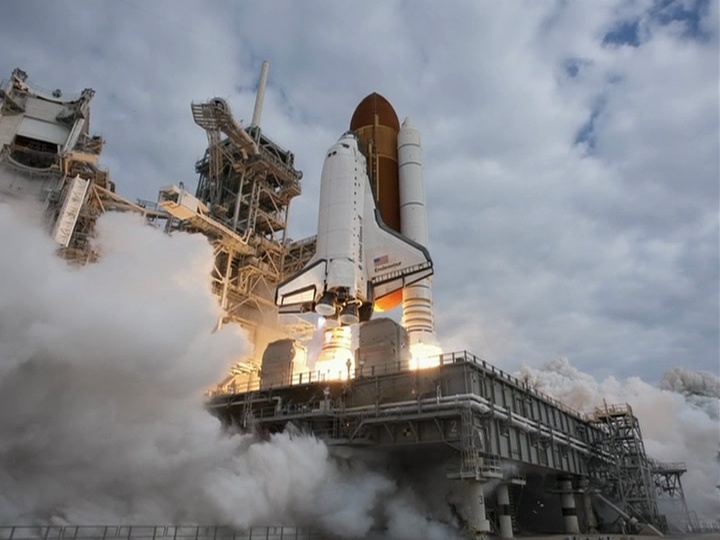 May 16, 2011, 08:56 AM
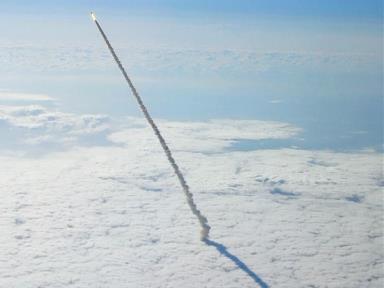 Total weight:    2008 t
AMS weight:        7.5 t
2,5 ore dopo il lancio, i primi a funzionare 
sono i controlli del TRD
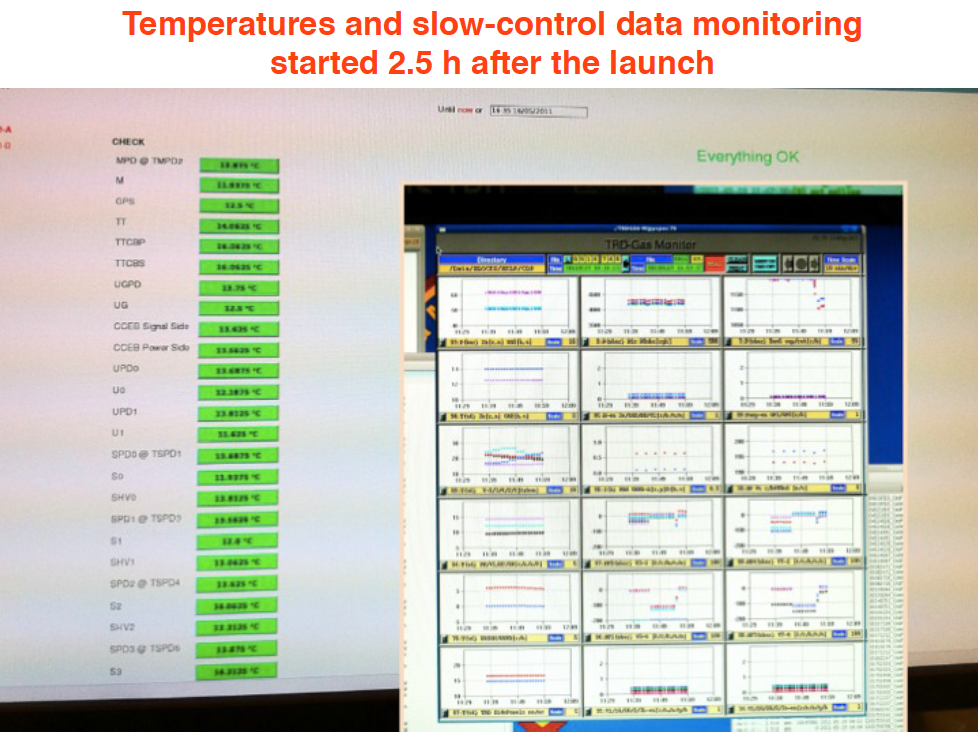 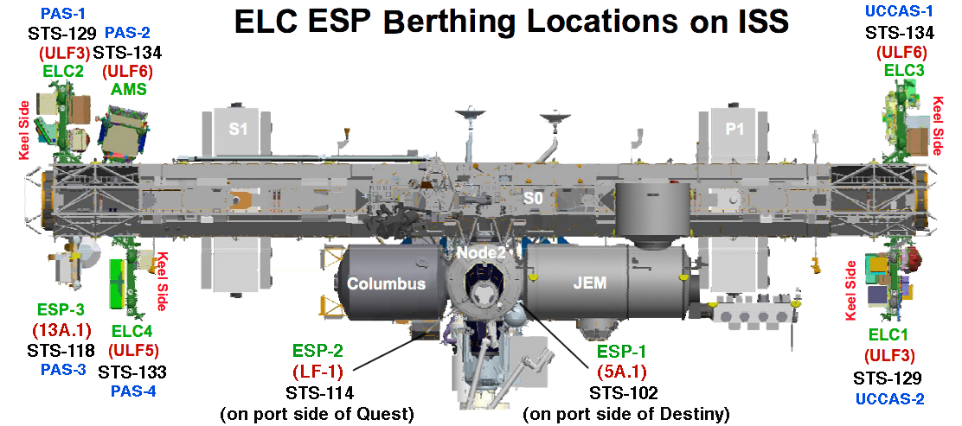 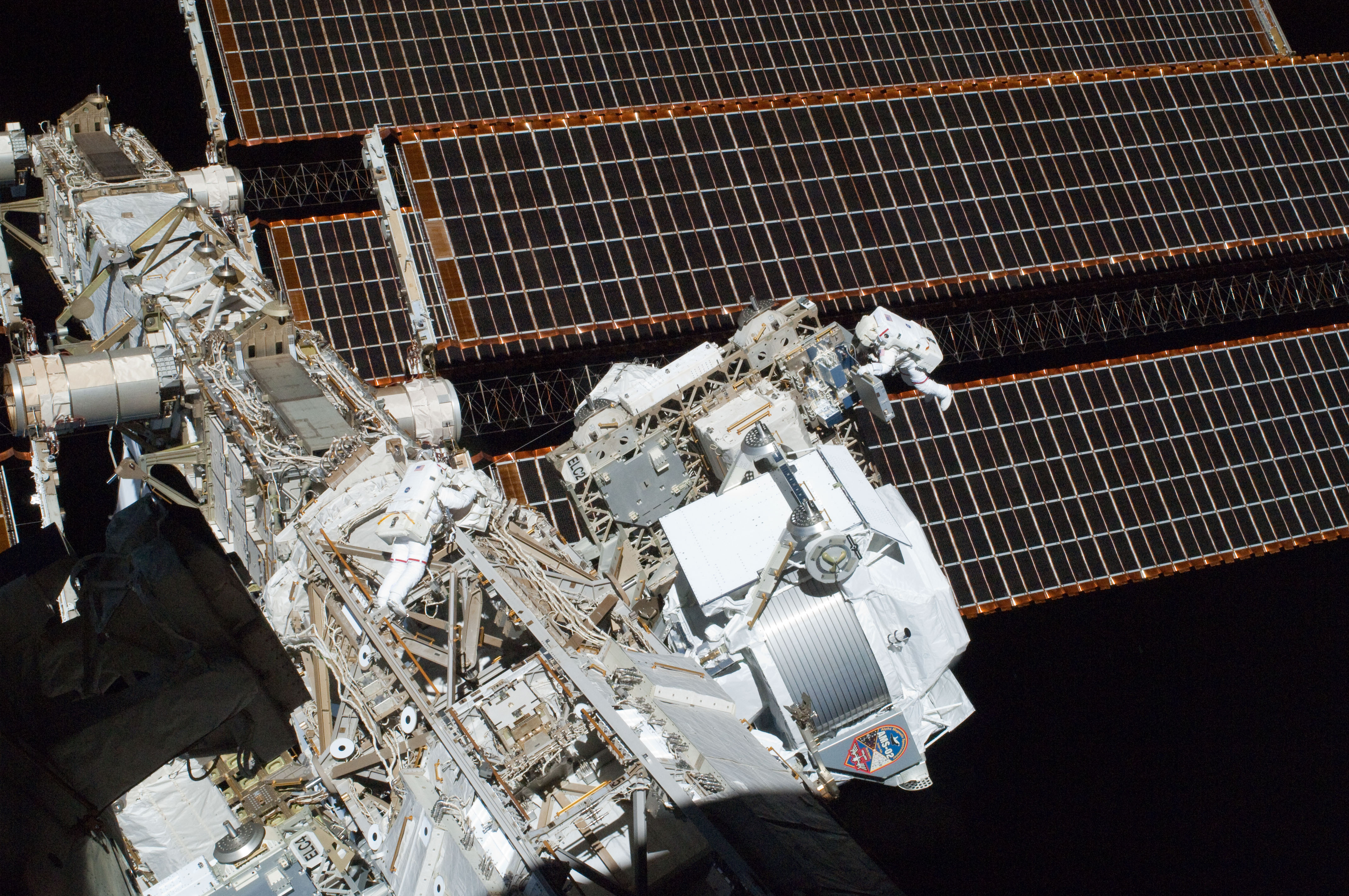 Installazione completata 5.15 AM
del 19/5/2011 
dalle 9.35 AMS è in misura
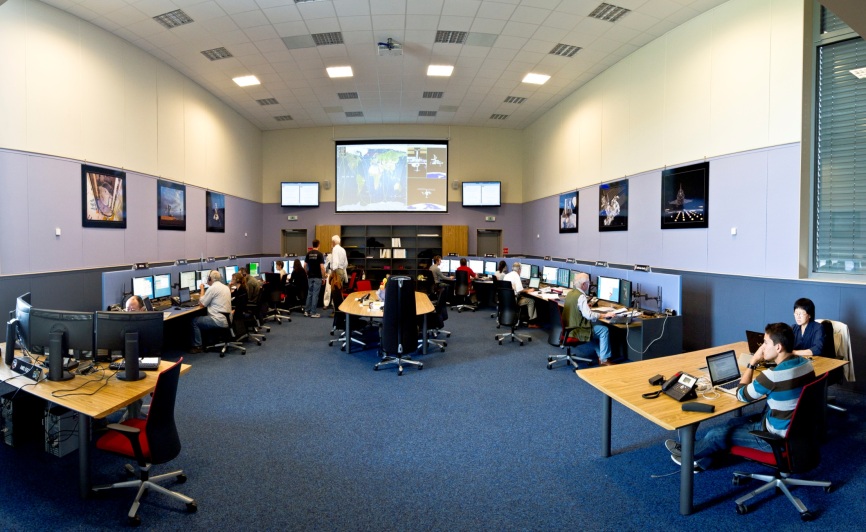 AMS Payload Operation Control Center POCC
al CERN
Foto POCC e storia controllo
24h/24  365 d/y     ≈ 1200 days data taking     ≈ 50x109 events
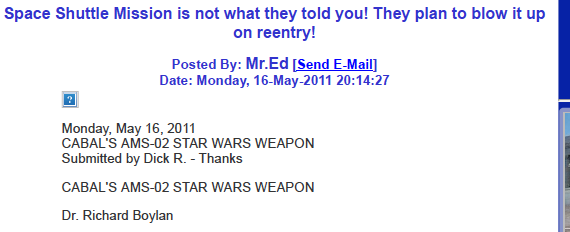 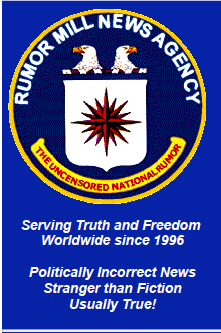 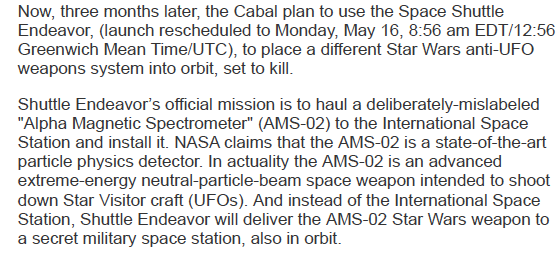 Obiettivi
Ricerca di antimateria primordiale:
Anti-nuclei: He, C, …
Ricerca di materia oscura:
annichilazione dei neutralini           e+ , e± , p , …
Ricerca di nuovi tipi di materia:
strangelets, …
Misura degli spettri dei RC
Sorgenti locali di fotoni di alta energia (~TeV):
SNR, Pulsars, PBH, …
Effetti della modulazione solare  (ciclo 11a) 
Fenomeni inaspettati
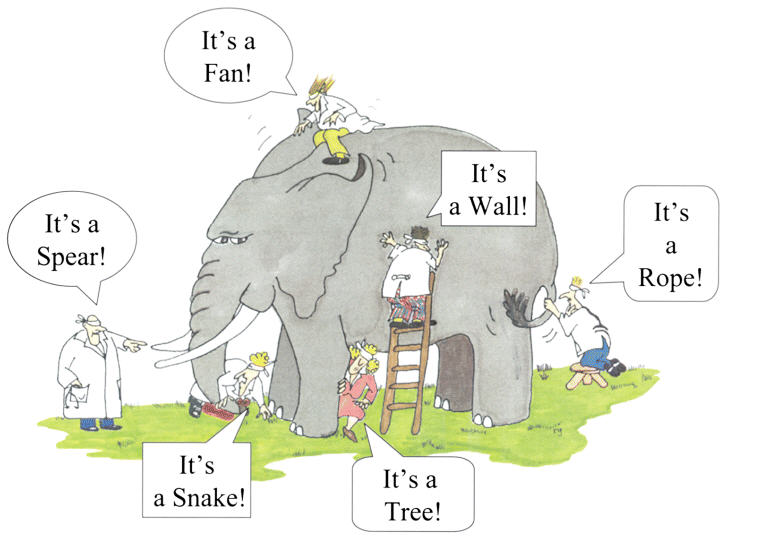 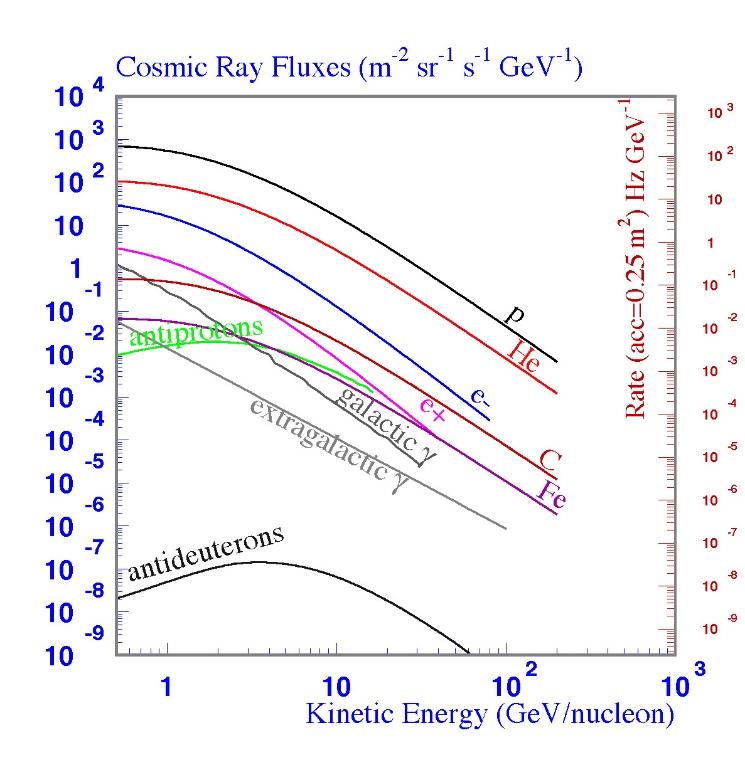 AMS
χ+χ
e+........
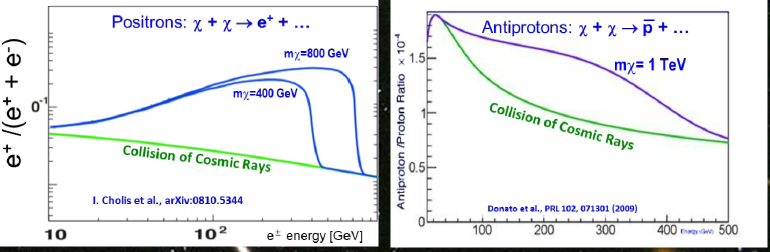 e+/(e+ + e-)
Positron identification + flux with p/e+ >106
p
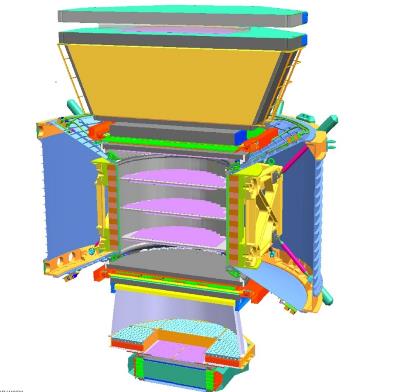 Tracker Entry
P
rejection >102
TRD:
e+
TRD
P
e+
0.33 X0
TOF
e+
p
Tracker Total
Tracker
e+
0.50 X0
TOF
RICH
ECAL
Tracker Exit
rejection >104
ECAL:
a) Minimal material in the TRD and TOFSo that the detector does not become a source of e+.
b) A magnet separates TRD and ECAL so that  e+ produced in TRD will be swept away and not enter ECALIn this way the rejection power of TRD and ECAL are independent
c) Matching momentum of 9 tracker planes with ECAL energy  measurements
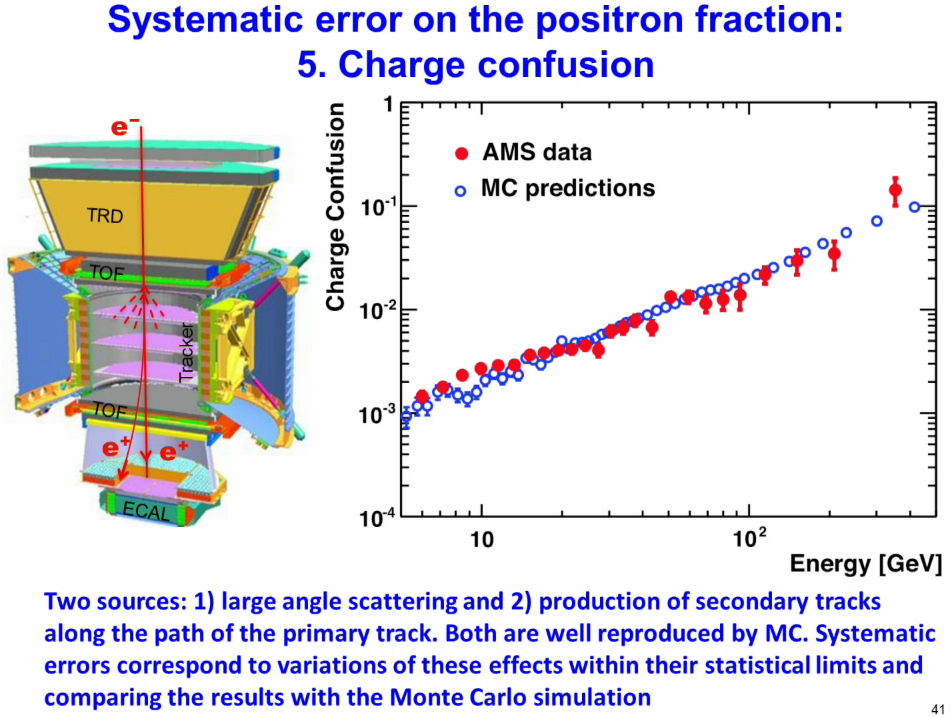 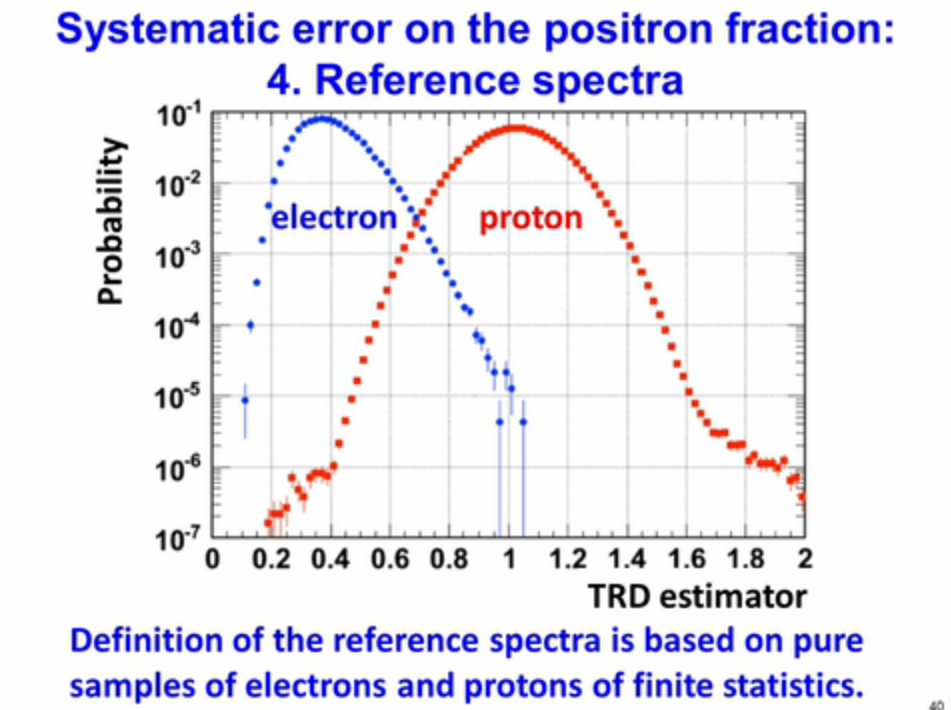 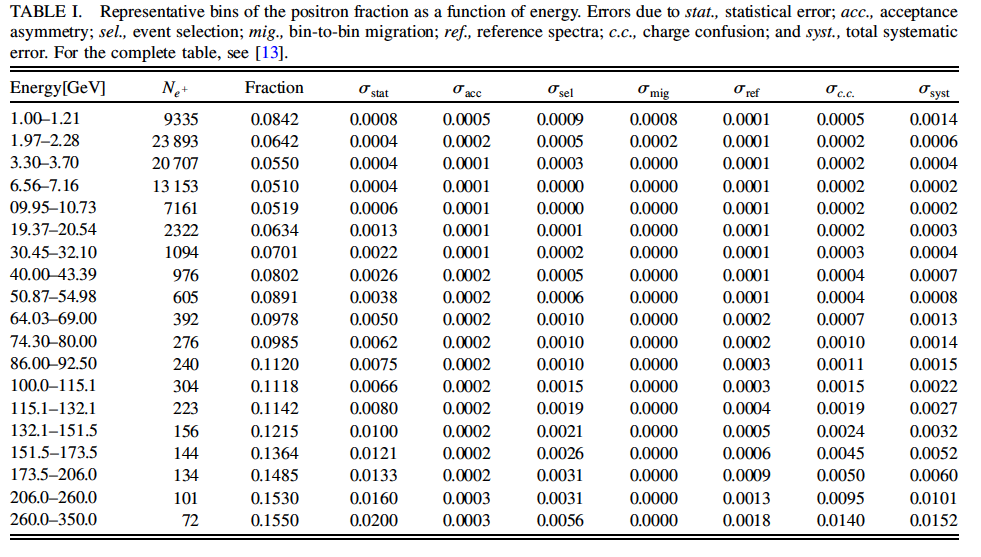 6.8 M   e+ + e-
PRL 110, 141102 (2013)
e+/(e+ + e-)
2013
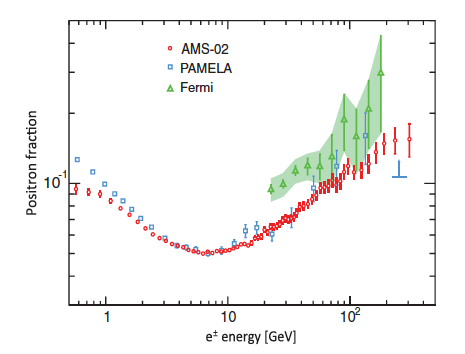 6.8 M   e+ + e-
e+/(e+ + e-)
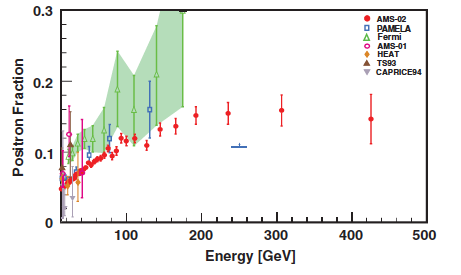 10.9 M   e+ + e-
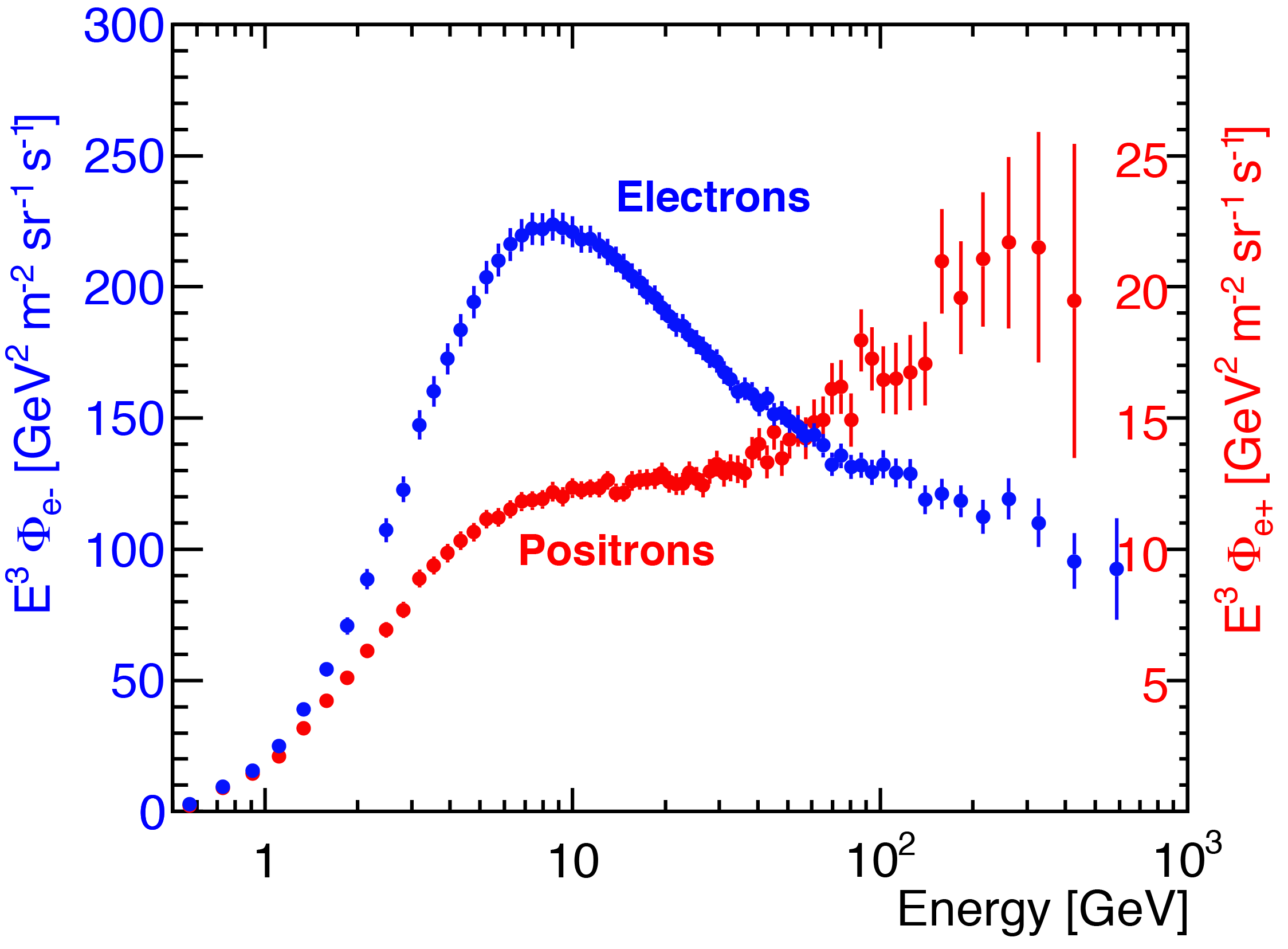 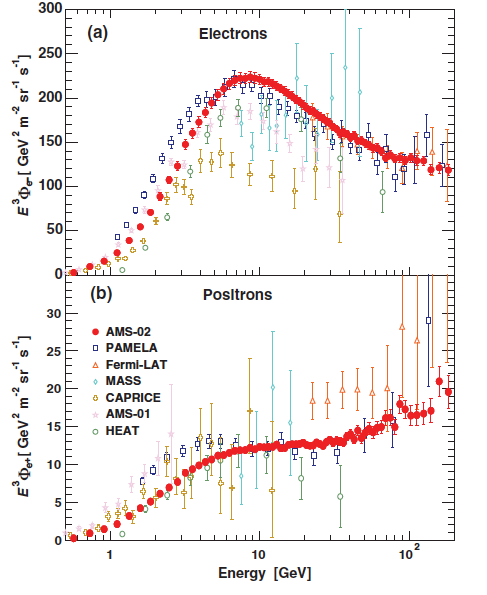 Spettro e+ + e-
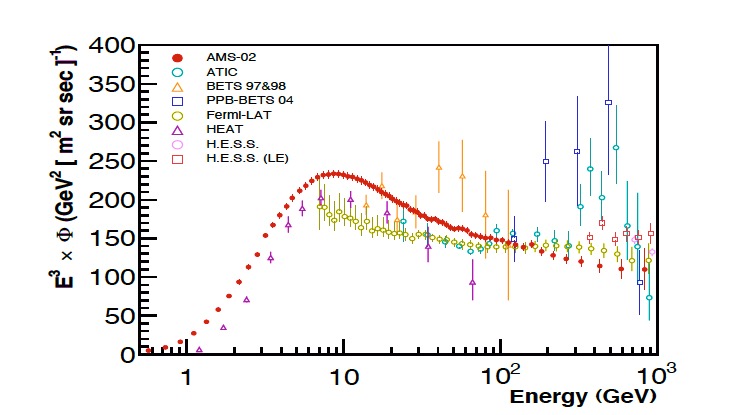 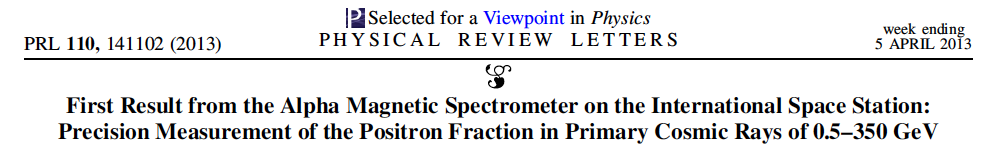 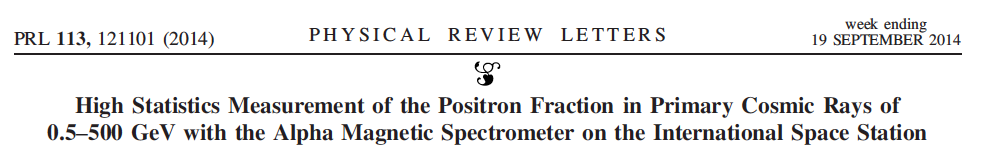 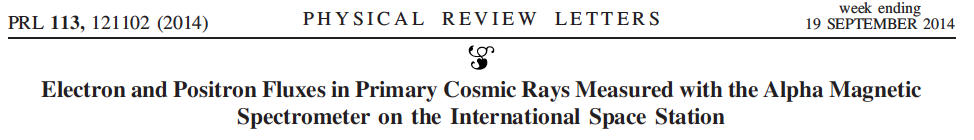 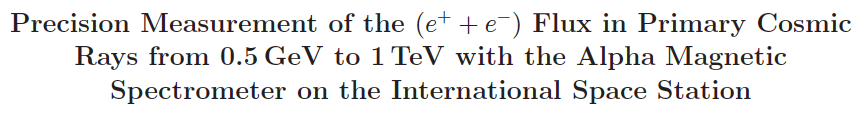 (accepted, in press November 8th)